Chapter 2-2
Newton’s First Law
Net Force
Combination of all forces acting on an object
Net Force Examples
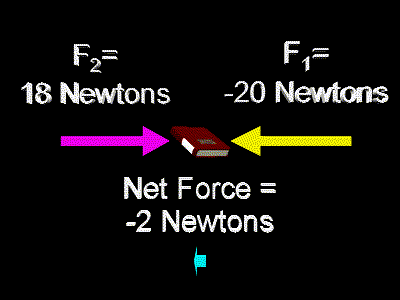 Force and Direction
Forces have direction

Reference direction – choosing a positive and negative direction
Forces
Balanced Forces – Equal forces acting in the opposite direction
		A.  No movement occurs
		Net Force = 0
Unbalanced Forces – Unequal forces acting in any direction
		A.  Movement occurs
		Net Force is not 0
Newton’s First Law
Newton’s 1st Law –
An object at rest will remain at rest and an object in motion will stay in motion unless acted on by an outside force.

Also called the law of inertia
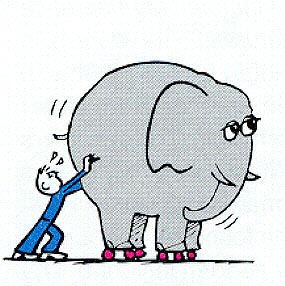 1st Law
If net force is zero the motion doesn’t change
Velocity
Velocity – speed and direction

50 mph North
Inertia
Inertia – Tendency of an object to resist a change in motion
Why do objects stop moving?
Friction!